LINGUAGEM E PERSUASÃO
Adilson Citelli
Informação sem persuasão?
Existe informação neutra?
Existe informação sem persuasão?

Não

O ponto de vista do receptor é dirigido por um emissor que, mais ou menos oculto, e falando quase impessoalmente, constrói sob a sutil forma da negação uma afirmação cujo propósito é o de persuadir alguém acerca da  verdade de outrem.
Informação sem persuasão?
O elemento persuasivo está colado ao discurso como a pele ao corpo.

Neste livro:

Situar a história da persuasão;
Revelar certos mecanismos persuasivos no interior do discurso verbal.

As técnicas se convencimento verbal se articulam , particularmente nos discursos institucionais, com aqueles elementos de justificação ideológica próprios do discurso persuasivo.
A tradição retórica
Persuasão implica retomar a tradição do discurso clássico, já que a preocupação como domínio da expressão verbal nasceu entre os gregos.

Ao homem grego cabia manejar com habilidade as formas de argumentação (Demóstenes, Quintiliano e Górgias foram alguns desses nomes que ficaram célebres pela habilidade com que encaminhavam suas lógicas argumentativas).

A relação dos gregos com o discurso: criação de disciplinas que melhor ensinassem as artes de domínio da palavra: a eloquência, a gramática e a retórica.
A tradição retórica
Retórica = disciplina que cuidava da harmonia entre o ato de falar e ser convincente e elegante, unindo arte e espírito ao gosto da cultura clássica.

Cabe à retórica mostrar o modo de construir palavras visando convencer o receptor acerca de dada verdade.

Porém, a retórica foi sendo transformada em mero sinônimo de recursos embelezadores do discurso. Ou seja, tomou um tom pejorativo como ato de enfeites dos discursos (próprio dos parnasianos).
A tradição retórica: a retórica clássica
À retórica clássica era imperativo que certas camadas sociais dominassem as regras e normas da boa argumentação.

O exercício do poder, via palavra, era ao mesmo tempo uma ciência e uma arte, louvado como instância de extrema sabedoria.

A retórica tem, para Aristóteles, algo de ciência, ou seja, é um corpus com determinado objeto e um método verificativo dos passos seguidos para se produzir a persuasão.
A tradição retórica: a retórica clássica
Cabe à retórica verificar quais os mecanismos utilizados para se fazer algo ganhar a dimensão de verdade, seja ele verdadeiro ou falso. É o ato de descobrir o que é próprio para persuadir.

As regras gerais a serem aplicadas aos discursos persuasivos são:

Exórdio (Começo/Introdução);
Narração (desenvolvimento/argumentação/ilustração);
Provas;
Peroração (Conclusão).
Vamos aos exemplos:
A tradição retórica: a retórica clássica
Exórdio (Começo/Introdução)

Visa assegurar a fidelidade dos ouvintes

Exemplos: Caríssimos irmãos e irmãs, hoje iremos falar sobre...
A tradição retórica: a retórica clássica
b) Narração (desenvolvimento/argumentação/ilustração);

Argumentação

O assunto, onde os fatos são arrolados, ou seja,
Deve ilustrar o assunto, levantar provas de que o fato se deu e que ele teve a importância que lhe atribuímos.

(Convencer...)
A tradição retórica: a retórica clássica
c) Provas

É necessário provar aquilo que se está dizendo. 

São os elementos sustentadores da argumentação.
A tradição retórica: a retórica clássica
d) Peroração

Conclusão

Pelo caráter finalístico, e em se tratando de um texto persuasivo, está aqui a última oportunidade para se assegurar a fidelidade do receptor. 

Aristóteles dá a dica: dispor o receptor ao adversário; amplificar ou atenuar o que se disse; excitar as paixões no ouvinte, e, por fim, proceder a uma recapitulação.
A tradição retórica: verdade e verossimilhança
Persuadir, antes de mais nada, é sinônimo de submeter, daí sua vertente autoritária. 

Quem persuade leva o outro à aceitação de uma dada ideia.

É possível que o persuasor não esteja trabalhando com uma verdade, mas tão somente com algo que se aproxime de uma certa verossimilhança ou simplesmente a esteja manuseando. Exemplo: fotoshop do peru Sadia do natal.
A tradição retórica: verdade e verossimilhança
Persuadir não é apenas sinônimo de enganar, mas também o resultado de certa organização do discurso que o constitui como verdadeiro para o receptor.
A tradição retórica: o vazio da retórica
Vinculação da retórica com a ideia de embelezamento do texto. À retórica caberia fornecer recursos visando a produzir mecanismos de expressão que tornassem o texto mais “bonito”.

Ainda hoje persiste a visão negativa da retórica como sinônimo de enfeite do estilo e vazio das ideias.

A questão reside em encontrar o enfeite para a ideia, a rima rara, a estrofe construída [...]. Escrever passa ser, principalmente, um ato de exercício verbal...
A tradição retórica: retórica moderna
Preocupação de afastar a preocupação de dar nomes bonitos a tudo e buscar mais questões provenientes da teoria das figuras.

Sendo assim, a nova retórica deve vincular dois pólos importantes: o do estudo das figuras de linguagem  e das técnicas de argumentação. 

A retórica tem sido vista atualmente como uma técnica de raciocínio humano controlado pela dúvida e submetido a todos os condicionamentos históricos, psicológicos, biológicos de qualquer ato humano.
A tradição retórica: alguns raciocínios
São 03 os tipos de raciocínios:

Apodítico: possui o tom da verdade inquestionável. A argumentação é realizada com tal grau de fechamento que não resta ao receptor qualquer dúvida quanto á verdade do emissor.

Ex: Zupavitin, a sopa que emagrece 1 quilo por dia.
	Raciocínio implícito: Se você quer emagrecer, deve tomar Zupavitin.
A tradição retórica: alguns raciocínios
Dialético:  busca quebrar a inflexibilidade do raciocínio apodítico. Aponta-se para mais de uma conclusão possível, porém, o modo de reformular as hipóteses acaba por indicar a conclusão mais aceitável.

Ex: Você poderia comprar várias marcas de sabão em pó. Mas há uma que lava mais branco.
A tradição retórica: alguns raciocínios
Retórico: é capaz de atuar junto a mentes e corações, num eficiente mecanismo de envolvimento do receptor. 
Ou seja, o raciocínio retórico age pela persuasão através de argumentos e emoção.

Ex: O candidato X deve merecer o seu voto porque é um democrata; realizará mais pelo bem comum, é amigo dos humildes, defensor dos desfavorecidos.
A tradição retórica: algumas figuras
Figuras de retórica: Metáfora e Metonímia.

Metáfora: denomina representações para as quais não se encontra um designativo mais adequado.

Ex: O último  ouro do sol morre na cerração.

Ouro do sol = fim da tarde
Morte na cerração = crepúsculo
A tradição retórica: algumas figuras
Metonímia: utilização de um termo em lugar de outro, desde que entre eles haja uma relação de contigüidade.

Ex: O brasileiro não tem preconceito de cor. 

Brasileiro está no lugar de brasileiros, no plural.

O plural dispersa, o singular concentra e intensifica a ideia de que sou parte de um povo incapaz de exercitar o preconceito.
A tradição retórica: algumas figuras
Exemplos de metonímia:

O universo em que vivemos está irrespirável. 
(Universo = a cidade de Cubatão) O todo pela parte

Hoje ele tomou todas.
(Hoje ele tomou algumas cervejas) O continente pelo conteúdo

Ouvi o Milton Nascimento.
(Ouvi a música de Milton Nascimento) O autor pela obra
Signo e persuasão: a natureza do signo linguístico
Todo signo possui dupla face: o significante e o significado.

O significante é o aspecto concreto do signo, é a sua realidade material, ou imagem acústica. (conjunto sonoro, fônico que torna o signo audível ou legível).

O significado é o aspecto imaterial, conceitual do signo e que nos remete a determinada representação mental evocada pelo significante. 

Exemplo
Signo e persuasão: a natureza do signo linguístico
Cabeça
Cabeça (Significante) = aspecto concreto; conjunto sonoro.
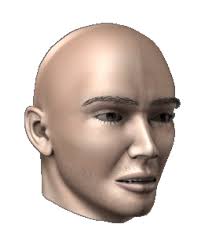 É a representação e não o próprio objeto
(Significado) = aspecto conceitual, imagem mental; 
                                               aspecto abstrato.
Portanto, significante + significado = significação.
Signo e persuasão: arbitrário, porém necessário
Emile Benveniste (lingüísta francês) diz que a relação entre palavras e coisas não está apenas determinada pela arbitrariedade (MESA é chamada de mesa porque se convencionou, não por ter uma outra razão), mas também pela necessidade de nomear as coisas.

AS circunstâncias históricas, o mundo concreto, os anseios espirituais, ao longo de seus processos de desenvolvimento, foram criando necessidades de nomeação dos objetos.
Signo e persuasão: signo e ideologia
É impensável afastarmos do estudo das ideologias o estudo dos signos. Há entre ambas uma relação de dependência tal que nos levaria a crer que só é possível o estudo dos valores e ideias contidos nos discursos atentando para a natureza dos signos que os constroem.

Tudo o que é ideológico possui um significado, ou, é um signo. Sem signos não existe ideologia.

Ex: Os signos do martelo e da foice na bandeira da ex-URSS que queria dizer que o Estado Soviético era determinado pelos interesses dos trabalhadores.
Signo e persuasão: signo e ideologia
Outros exemplos:

Ex: O pão e o vinho para os Cristãos.

Ex: A balança para a Justiça.

Ex: A maça para o pecado.

Ex: A pomba para a paz.
Signo e persuasão: signo e ideologia
O signo nasce e se desenvolve em contato com as organizações sociais. O signo, só pode ser pensado socialmente, contextualmente.

Nós iremos viver e aprender em contato com outros homens, mediados pelas palavras, que irão nos informar e formar. As palavras serão absorvidas, transformadas e reproduzidas, criando um circuito de formação e reformulação de nossas consciências. 

Ex: A rodovia Castelo branco está próxima (Por que essa rodovia tem esse nome? Tem um motivo ? Sim, pois foi um homem que representou um grande feito nacional...).
Signo e persuasão: a troca dos nomes
NOMES: Capitalismo e Regime de livre empresa (Qual a diferença?) 

A diferença é que nos parece mais amena a expressão Regime de livre empresa do que Capitalismo que é um termo que nos remete, de certa forma, à exploração do trabalho do homem por outro homem. 

Livre empresa = mais angelical
Capitalismo = mais radical, marcante, forte

Mas , no fundo, a empresa reveste-se totalmente de uma cultura capitalista, onde o importante é o lucro. 

Ou seja, uma das preocupações do discurso persuasivo é o de provocar reações emocionais no receptor.
Signo e persuasão: discurso dominante
O discurso persuasivo é sempre expressão de um discurso institucional.

As instituições falam através dos signos fechados, monossêmicos, dos discursos de convencimento. Tanto instituições maiores – judiciário, igreja, a escola – como as microinstituições – a unidade familiar, a sala de aula, etc.

Assim, por exemplo, se o Código Civil determina que a monogamia é o modo de organizar a família no Brasil, não nos é dado espaço para questionar tal enunciado. 

Ao absorvermos os signos, incorporamos preceitos institucionais que nem sempre se apresentam tão claramente a nós.
Signo e persuasão: o discurso autorizado
Autorizado pelas instituições, o discurso se impõe aos homens determinando-lhes uma série de condutas pessoais.
Modalidades discursivas
Modos organizacionais do discurso: o polêmico, o lúdico e o autoritário. 

Discurso lúdico = a forma mais aberta e democrática de discurso. Há menos desejo de convencer. 
O discurso lúdico compreenderia boa parte da produção artística, por exemplo a música e a literatura. 

Discurso polêmico = Aumento do grau de persuasão. Conceitos enunciados são dirigidos como num embate/debate. 
O discurso polêmico possui certo grau de instigação, visto apresentar argumentos que podem ser contestados. (Ex: discussão entre amigos, uma defesa de tese, uma aula, um juízo, etc.)
Modalidades discursivas
Discurso autoritário = é a formação discursiva por excelência persuasiva. Total dominação pela palavra “o mundo do diálogo perdeu a guerra para o mundo do monólogo”.

É na forma discursiva que o poder mais escancara suas formas de dominação. 

É um discurso exclusivista, que não permite mediações ou ponderações.
Modalidades discursivas
Um esquema:

Distância: o falante é exclusivo. A voz do enunciador é mais forte do que os próprios elementos enunciados.

Modalização: uso imperativo e caráter parafrástico (argumentos).

Tensão: o emissor domina a fala do receptor. Eu impositivo, a voz de quem comanda.

Transparência: o enunciado deve ser mais facilmente compreensível pelo receptor. Grau de polissemia diminuído.
Textos persuasivos
O texto (discurso) publicitário

O texto publicitário pode tender à busca de uma originalidade instigante, como se verifica em certos anúncios da Kalvin Klein, ou seguir uma direção oposta, repetindo esquemas estereotipados, como as propagandas de sabão em pó. 

Ex: “Nove entre dez estrelas do cinema usam Lux”
Premissa maior: As mais belas mulheres (do cinema) usam Lux.
Premissa menor: Você é (ou quer ser) uma bela mulher.
Conclusão: Você deve usar Lux.
Textos persuasivos
Outro exemplo:

O Bond Boca descobre uma nova arma para vencer seus inimigos: (CEPACOL)

Inspirado no célebre agente inglês – James Bond

Bond Boca age contra o Gargantão, o Zé Cariado, o Bafo-bafo, todos capazes de contaminar a estabilidade do sistema bucal.
Textos persuasivos
Discurso Religioso

O Credo, ou Profissão de Fé, nos coloca frente à relação entre o homem, a fé e o dogma. Desprende-se de um plano terreno para uma dimensão de espiritualidade (Senhor Deus, da remissão, da salvação).
Textos persuasivos
Discurso do livro didático

São organizados em torno de temas como religião, riqueza, pobreza, felicidade, etc. 

Pretende formar os “bons hábitos”, na criança.

São textos de “forja”, de artesanato da alma, de inculcação dos modelos que as classes dominantes determinaram como padrão de conduta. 
Ex: A família perfeita / A adolescência que deve ser daquele jeito etc.
Textos persuasivos
Discurso na literatura

“Olhos de ressaca”

Capitu
Textos persuasivos
Discurso dos justiceiros

Gil Gomes 

Notícias populares

Alto grau emotivo / caráter unidirecional da linguagem (somos somente receptores)
Ex: “Sacou que o berro era de araque e botou o assaltante pra correr”.